Zvláštní způsoby řízeníMezinárodní justiční spolupráce
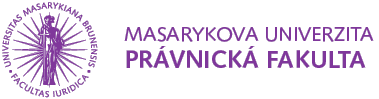 JUDr. Roman Vicherek
Okresní soud v Ostravě
roman.vicherek@seznam.cz
Tel: 608887184
Obsah přednášky
Zvláštní způsoby řízení
Řízení proti mladistvím
Řízení proti uprchlému
Podmíněné zastavení trestního stíhání
Narovnání
Řízení před samosoudcem
Řízení pro zrušení rozhodnutí nálezem Ústavního soudu
Řízení o přezkumu příkazu k odposlechu, záznamu o tel. provozu
Řízení o schválení dohody o vině a trestu
Mezinárodní justiční spolupráce
Vydání k trestnímu stíhání nebo výkonu trestu
Dožádání
Předávání a převzetí trestního řízení
Problematika vlivu cizozemských rozhodnutí na trestní řízení v ČR
Mezinárodní soudy a tribunály
Obecný výklad
Odchylky od obecného způsobu úpravy trestního řízení.
Řízení proti mladistvým od 1.1.2004 upraveno v zákoně č. 218/2003 Sb. O soudnictví ve věcech mládeže (zvláštní ochrana dětí a mládeže)
Řízení proti právnickým osobám z.č. 418/2011 Sb.
Odklony (zkrácení a zjednodušení řízení)
Podmíněné zastavení trestního stíhání
Narovnání
Odstoupení od trestního stíhání mladistvého
Trestní příkaz
Řízení proti uprchlému § 302 – 306a
Nedostupnost pro OČTŘ (pobytem v cizině, nebo tím, že se skrývá)
Předvolání
Předvedení
Pátrání po pobytu
PkZ
EZR, MZR (nyní postup dle § 78 ZMJS) – po 6, 12 měsících
Od vydání PkZ uplyne cca. 1 rok do spuštění řízení proti uprchlému (doba není upravená TŘ)
Jen proti obviněnému (výjimka § 303 odst. 1 doručením UZTS obhájci)
Pokud odpadnou důvody pro řízení proti uprchlému pokračuje se dle obecných ustanovení.
Řízení proti uprchlému § 302 – 306a
Uprchlý je zastupován obhájcem (důvod nutné obhajoby) - širší práva (jako obviněný)
Zahájení  
záznam SZ v přípravném řízení
soud usnesením
Uveřejnění předvolání na úřední desce soudu
HL probíhá i bez účasti obviněného
Odpadnutí důvodu řízení proti uprchlému
Před PM rozsudku - Pokračuje se dle obecných ustanovení, doposud provedené důkazy se provedou znovu 
Po PM rozsudku – Na návrh odsouzeného se rozsudek zruší a řízení provede znovu o tom musí být poučen.
Podmíněné zastavení trestního stíhání § 307 TŘ
Podstatou je dočasné zastavení TS (nerozhoduje se, neukládá se trest), osvědčí se ve ZD zastaví se TS definitivně.
Předpoklady:
Přečin
Doznání
Nahrazení škody (vydání bezdůvodného obohacení), dohoda na NŠ, jiná potřebná opatření (oznámení pojistné události pojišťovně) – lze i tam kde škoda nevznikla (R 47/1996 SbSR), nebo poškozený odmítl  NŠ (R 55/2001 SbSR).
 Souhlas obviněného s tímto způsobem vyřízení věci.
Tento způsob vyřízení lze považovat za dostačující (přihlíží se k):
Osoba pachatele 
Okolnosti případu 
Není vázáno na souhlas poškozeného.
Podmíněné zastavení trestního stíhání § 307 TŘ
Přísnější alternativa (§ 307 odst. 2 TŘ): od roku 2012 možno uložit navíc další podmínku:
Pachatel se zaváže, že se během ZD zdrží určité činnosti, v souvislosti s níž se dopustil přečinu (řízení motorového vozidla)
Složí peněžitou částku určenou státu na peněžitou pomoc obětem 
Zkušební doba 6 měsíců – 2 roky, v případě § 307 odst. 2 TŘ až 5 let. Nutné vést řádný život a uhradit vzniklou škodu.
Splněno – obviněný se osvědčil
Nesplněno – pokračování v TS (lze i během ZD)
Narovnání § 309 - 314 TŘ
Dohoda mezi obviněným a poškozeným, která vyžaduje procesní schválení a jejímž důsledkem je zastavení TS.
Předpoklady:
Přečin
obviněný prohlásí, že spáchal skutek pro který je stíhán – na rozdíl od PZTS (v dalším řízení nelze použít jako důkaz).
uhrazení škody (vydání bezdůvodného obohacení), učiní potřebné úkony k uhrazení škody. (pokud nebyla způsobená škoda nelze narovnat)
složí na účet soudu peněžitou částku určenou státu na peněžitou pomoc obětem trestné činnosti 
Obviněný i poškozený (rozdíl PZTS) souhlasí s tímto vyřízením.
považuje-li takový způsob vyřízení věci za dostačující vzhledem k povaze a závažnosti spáchaného činu, k míře, jakou byl přečinem dotčen veřejný zájem, k osobě obviněného a jeho osobním a majetkovým poměrům.
Narovnání § 309 - 314 TŘ
Rozhodnutí o zastavení TS. (definitivní  konec TS na rozdíl od PZTS)
V přípravném řízení rozhoduje SZ.
Stížnost s odkladným účinkem (obviněný a poškozený, případně SZ).
Řízení před samosoudcem
Samosoudce x senát (menší skutková a právní složitost – Přečiny do 5 let, méně formální průběh).
Rozdíly
Řízení koná samosoudce (stejná práva jako senát)
Neprovádí předběžné projednání obžaloby (přezkoumává obžalobu)
Právo odmítnout návrh na potrestání
Stanovit SZ lhůtu k podání návrhu na schválení dohody o vině a trestu
Může rozhodnout trestním příkazem (TP)
Zjednodušené řízení
Navazuje na zkrácené přípravné řízení
Zahájeno podáním návrhu na potrestání (NNP)
Řízení před samosoudcem
Zjednodušené řízení se zadrženým pachatelem
Do 24 hod. vyslechnout pachatele soudcem
Nesporné skutečnosti (není je nutné prokazovat)
Rozhodne o vazbě, nebo propuštění se zadržení
Se souhlasem konáno HL ihned (SZ i obhájce mají zkrácenou lhůtu k přípravě).
Trestní příkaz
Nekonána HL (rozhodnutí od stolu na základě spisu) – má povahu odsuzujícího rozsudku
Obviněný je zkrácen na právu se k věci vyjádřit u HL – sjednání nápravy cestou odporu (TP se odporem ruší a je nutné nařídit HL).
Neplatí zákaz reformation in peius
Jen omezený katalog trestů( TOS jen PO a na 1 rok, DV na 1 rok …)
Řízení po zrušení rozhodnutí nálezem ÚS § 314h – 314k TŘ
Ústavní soud není součásti soudní soustavy (nejedná se o třetí instanci) – ochrana ústavnosti (vhodnější toto řešit v zákonu o ÚS).
OČTŘ pokračuje po zrušení v tom stádiu řízení, které bezprostředně předcházelo vydání zrušeného rozhodnutí.
OČTŘ jsou vázány právním názorem ÚS.
Řízení o přezkumu příkazu k odposlechu a záznamu tel. provozu § 314l-314n
Ochrana před nezákonnými zásahy do práv a svobod v souvislosti s vyžíváním telekomunikačního provozu.
Povinnost informovat osoby o úkonech (odposlech, …), který se jich týkal – právo navrhnout přezkum zákonnosti.
Rozhoduje NS:
Byl vydán nebo jeho provedení bylo  v rozporu se zákonem 
Byl vydán nebo jeho provedení bylo  v souladu  se zákonem 
Zákon neupravuje žádné další podrobnosti ani další postup. (Odpovědnost státu za nezákonný postup???)
Rozhodnutí NS nemá žádný vliv na provedené dokazování
Řízení o schválení dohody o vině a trestu § 314o-314s
Navazuje na sjednání dohody o vině a trestu § 175a – 175b TŘ.
Prohlášení obviněného, že skutek spáchal.
Sjednává se se jen za přítomnosti obhájce.
Dohodu nelze sjednat u ZZZ, nebo v řízení proti uprchlému.
Rozhoduje soud na návrh SZ.
Postup sjednání dohody:
Soud nařídí VZ k rozhodnutí o návrhu.
Schválí dohodu
Neschválí dohodu (nesprávnost skutková, nepřiměřenost trestu) – vrátí usnesením do přípravného řízení.
Soud návrh odmítne (pro závažné procesní vady).
Mezinárodní justiční spolupráce
Vydání k trestnímu stíhání nebo výkonu trestu
Dožádání
Předávání a převzetí trestního řízení
Problematika vlivu cizozemských rozhodnutí na trestní řízení v ČR
Mezinárodní soudy a tribunály
Obecný výklad
Právo trestat je projevem vnitřní suverenity státu.
Základní pramenem mezinárodního práva je mezinárodní smlouva.
Úmluva o vzájemné pomoci ve věcech trestních mezi členskými státy EU ze dne 29.5.2000
EUROPOL – „Policejní jednotka“ sídlí v Haagu, působnost je v shromažďování dat, provádí kriminalistickou a operativní analýzu a podílí se na výměně operativních policejních informací mezi členskými státy.
EUROJUST – jednotka sídlící v Haagu složená z národních zástupců
podporovat a zlepšovat koordinaci vyšetřování
zlepšovat spolupráci
V ČR upraveno z.č. 104/2013 Sb. zákon o mezinárodní justiční spolupráci (ZMJS)
Vydání k trestnímu stíhání nebo výkonu trestu (extradice)
Vydání je akt spočívající v odevzdání osoby, jež je v jurisdikci státu, na jehož území se tato osoba nachází, resp. na jehož území osoba po spáchání trestného činu uprchla (stát dožádaný), státu příslušnému ji trestně stíhat nebo na ní vykonat trest (stát dožádající), na jehož území a v jehož jurisdikci byla tato osoba obviněná nebo pravomocně odsouzená pro trestný čin.
Vydání probíhá:
Bez smluvního podkladu
Zásada nevydávání vlastních státních příslušníků
Zásada vzájemnosti (reciprocita)
Zásada oboustranné trestnosti
Zásada speciality
Zásada nepřípustnosti vydání pro stanovený okruh trestných činů.
Na základě mezinárodní smlouvy
Vydání k trestnímu stíhání nebo výkonu trestu (extradice)
Mnohostranné smlouvy (Evropská úmluva o vydávání 1957)
Dvoustranné smlouvy ( s USA č. 48/1926 Sb., s KLDR 93/1989 Sb.)
Vnitrostátní úprava § 78 – 104 ZMJS
Vydání z cizího státu do ČR § 78 - § 86 ZMJS
Opatření nezbytná pro vydání osoby z cizího státu (navazuje na MZR) žádá MS na žádost soudů (12 měs. PkZ).
Vydání z ČR do cizího státu
Předběžné šetření  (KSZ zjišťuje podmínky pro vydání).
Rozhodnutí soudu (KS rozhoduje o vydání, po PM věc předá MS).
Rozhodování ministra spravedlnosti – oprávnění v případně pochybností věc předložit k posouzení NS.
Povolení a provedení vydání – povoluje ministr spravedlnosti (není povinen vyhovět i když soud kladně rozhodl)
Zjednodušené vydání (osoba souhlasí se svým vydáním  - soud nerozhoduje).
Vydání k trestnímu stíhání nebo výkonu trestu (extradice)
Evropský zatýkací rozkaz (EZR)
Odstranění administrativní fáze vydávání (rozhodují jen soudy KS)
Přímý právní styk justičních orgánů
Stanovení lhůt pro rozhodování § 209 ZMJS
Povinnost předat až na výjimky stanovené § 205 ZMJS
Povinnost předat vlastní občany 
Odstranění principu přezkoumávání oboustranné trestnosti u vybraných kategorií tr. činů
Dožádání – právní pomoc
Mezinárodní policejní spolupráce – získání a ověření informací v TŘ
Mezinárodní justiční spolupráce – získání důkazu použitelného v řízení před trestním soudcem
V žádosti o právní pomoc je vždy žádáno o provedení procesního úkonu (výslech svědka, domovní prohlídka …)
Dožádání provádí „justiční orgány“ což jsou nejen soudy, ale i SZ.
Dožádání
Bez smluvního podkladu (Na základě práva provádějícího státu)
Na základě mezinárodní smlouvy (např. Evropská úmluva o vzájemné pomoci ve věcech trestních 1959)
Dožádání – právní pomoc
Vnitrostátní úprava § 39-77 ZMJS
Vyžádání právní pomoci SZ (v přípravném řízení) , soudy
Vyřízení právní pomoci (pro cizí státy) – provádí  KSZ nebo KS
Spolupráce v EU
Úmluva o vzájemné pomoci ve věcech trestních mezi členskými státy EU ze dne 29.5.2000 (v ČR č. 55/2006 Sb. m. s.)
umožňuje stanovit lhůtu pro vyřízení  žádosti
dodržení formalit a procesních postupů stanovených dožádajícím státem (přítomnost obhájce , videokonference).
Předávání a převzetí trestního řízení
Souvisí se zásadou nevydávat své občany k TS jinému státu. TS je převzato jiným státem, než tím, který TS zahájil případně vedl. (př. Sholtys)
Předávání
Bez smluvního podkladu (aplikovatelnost práva dožádaného státu na pachatele a konkrétní TČ – kauza katarského prince)
Na základě mezinárodní smlouvy (mnohostranné, dvoustranné)
Evropská úmluva o předávání trestního řízení 1972 
Vnitrostátní úprava § 105 – 117 ZMJS
O předání  žádá SZ nebo soud v případě, že na území ČR nelze naplnit účel TS, protože pachatel např. utekl do svého domovského státu. Pokud neexistuje „přímý styk justičních orgánů“ žádost se zasílá prostřednictvím NSZ nebo MS.
O převzetí  věci rozhoduje NSZ (§ 112 – 117 ZMJS)
Vliv cizozemských trestních rozhodnutí na trestní řízení v ČR
Svrchovanost státu na svém území – oslabení suverenity cestou mezinárodní smlouvy a nebo zakotvení účinku cizích rozhodnutí na svém území ve vnitrostátním právu.
Překážka věci rozhodnuté (res judicata), překážka věci zahájené (lis alibi pendens) – ne bis in idem - nestíhatelnost pro týž skutek, za který již byla osoba odsouzená.
Uznávání a výkon trestních rozsudků cizozemských soudů
Cizozemská rozhodnutí nejsou v ČR přímo vykonatelná, aby měli právní účinky je nutné je orgány ČR uznat (popř. rozhodnout o výkonu).
Vliv cizozemských trestních rozhodnutí na trestní řízení v ČR
1. Uznání rozhodnutí o provedení úkonu trestního řízení 
Zajišťovací příkaz § 226-238 ZMJS – zajištění hodnot za účelem propadnutí a zajištění věcného či listinného důkazu.
Rozhoduje KSZ, KS
2. Uznání a výkon pravomocných konečných rozhodnutí v TŘ § 118 – 140 ZMJS
Uznání a výkon cizích rozhodnutí v ČR
Princip exequatur – cizí rozhodnutí může být na území ČR vykonáno jen na základě rozhodnutí příslušného soudu v ČR.
Návrh MS k KS – pokud sou kladně rozhodne ministr vydává souhlas s převzetím výkonu. Pokud cizí stát udělí souhlas,  je nařízen jeho výkon. (Např. dohled a kontrola nad odsouzenými na svobodě)
Předání výkonu rozsudku z ČR do ciziny 
MS se souhlasem a na žádost soud, který trest uložil.
Uznání a výkon pravomocných konečných rozhodnutí v TŘ v EU
Rámcové rozhodnutí Rady 2008/909 SVV z 27.11.2008
Přímý styk justičních orgánů
Mezinárodní soudy a tribunály
Vrnitrostátním právu je upravená spolupráce v § 145 – 184 ZMJS
Rezoluce Rady bezpečnosti OSN (ad hoc)
Mezinárodní tribunál  pro bývalou Jugoslávii (1993)
Mezinárodní tribunál pro Rwandu (1994)
Zvláštní soud pro Sierra Leone (1996)
Povinnost státu s tribunály spolupracovat

Mezinárodní trestní soud
Zřízen na základě mezinárodní smlouvy – Úmluva o zřízení Mezinárodního trestního soudu (ICC) ze dne 17.7.1998
Sídlí v Haagu
Jurisdikce se uplatní až poté, co smluvní stát není schopen nebo ochoten uplatnit svou vlastní jurusdikci.